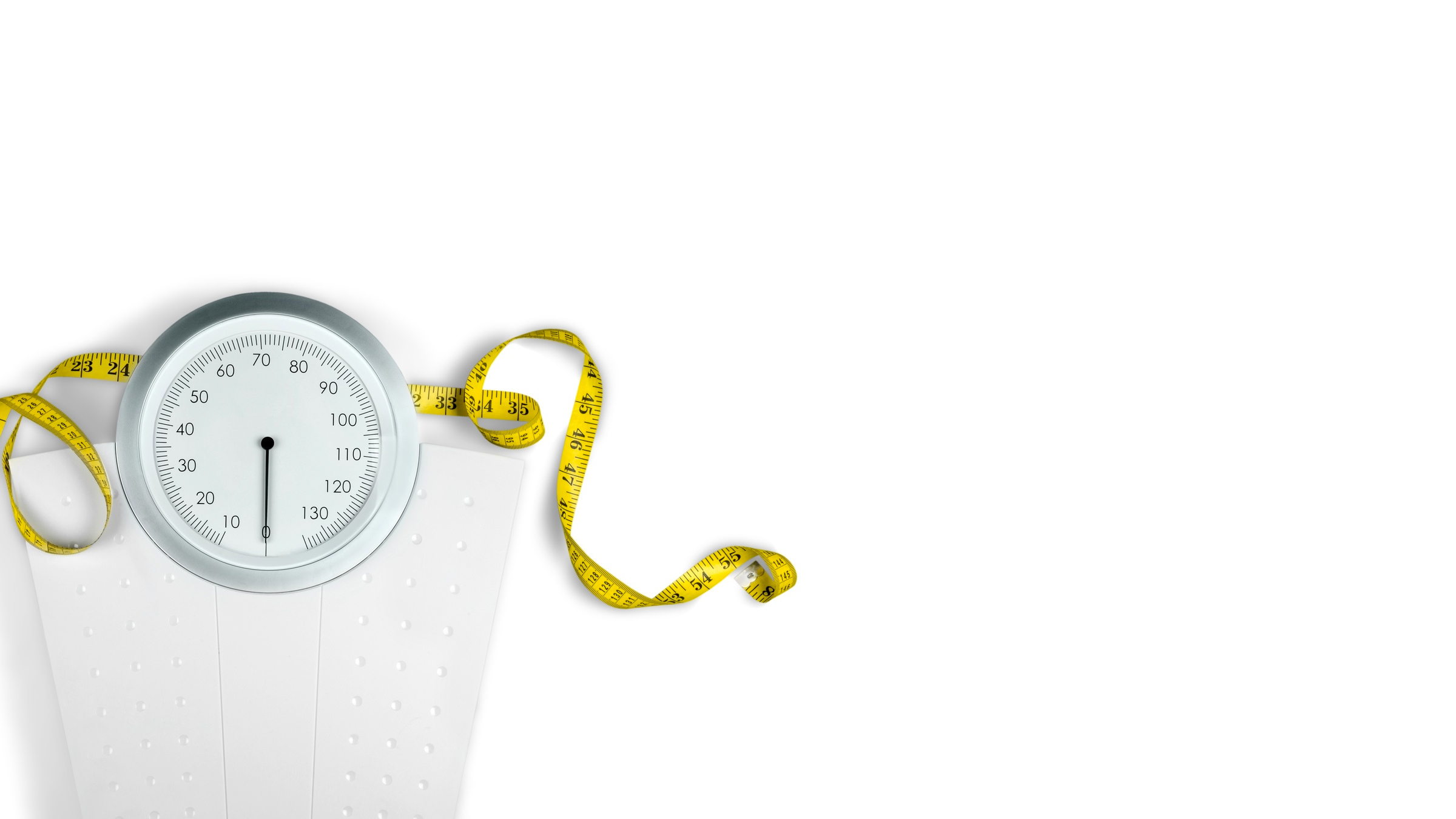 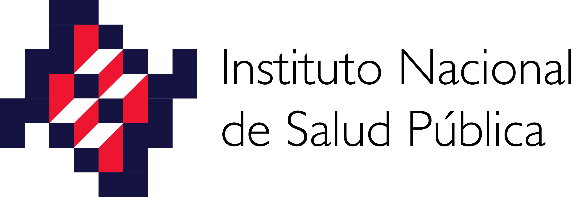 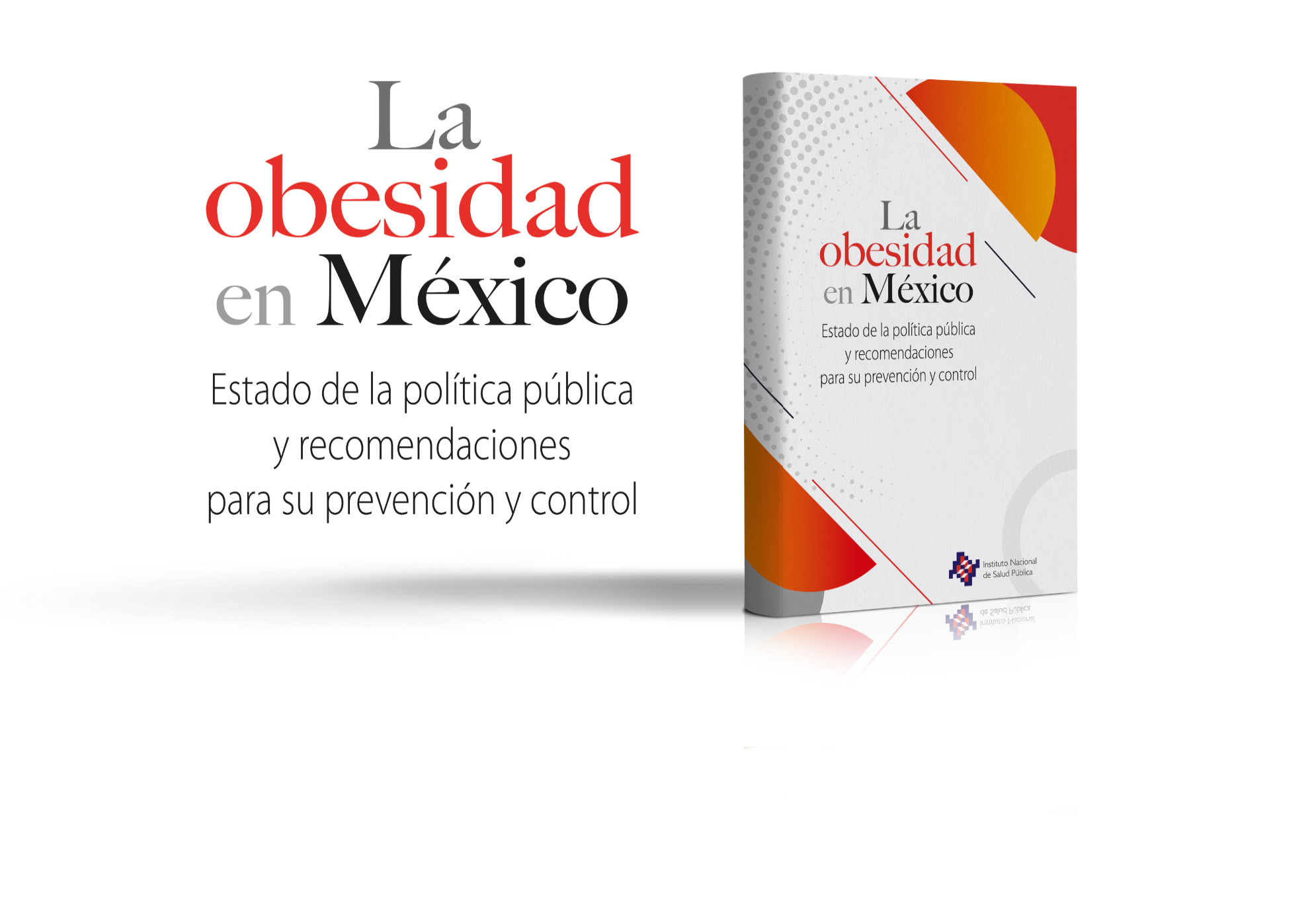 Dr. Juan Ángel Rivera Dommarco
Director General del Instituto Nacional de Salud Pública
La prevalencia de sobrepeso y obesidad* en niñas y mujeres  es muy alta y continúa en aumento
25.5
Fuente: ENN 88 y 99, ENSANUT 2006 Y 2012, ENSANUT Medio Camino, 2016
* Sistema de clasificación propuesto por OMS
La obesidad aumenta el riesgo de las siguientes enfermedades
Discapacidad
Mortalidad Temprana
Reducción de calidad de Vida
Altos costos
Sistemas de Salud
Familias
Diabetes 
Hipertensión 
Dislipidemias  
Quince tipos de Cáncer
3
↑ Enfermedades Crónicas
OBESIDAD
Causas Inmediatas
Factores de riesgo de obesidad
↑ Ingestión de Energia
Factores genéticos y epigenéticos
↓ Gasto de energía
Balance positivo de energía
↑ densidad energética de la dieta 
↑ bebidas azucaradas 
↑ frecuencia de alimentación
↑ tamaños de porción
Factores psicosociales
↓ Actividad Física
 trabajo, transporte, recreación (sedentarismo)
Causas Subyacentes
Falta de una estrategia integral de comunicacion educativa y orientacion alimentaria y nutricional.
Pérdida de cultura alimentaria
↑ disponibilidad y accesibilidad de alimentos procesados​​, con alta densidad energética y bebidas con aporte calórico y
 ↓ disponibilidad  y acceso a  agua potable y alimentos saludables
Falta de estrategia efectiva de orientación alimentaria y de actividad física
Sistema y ambiente alimentarios en los que la alimentacion y la hidratacion no saludables son las opciones por defecto  (the default ) y ambiente construido que dificulta la actividad fisica moderada y vigorosa cotidiana  y fomenta el sedentarismo.
Pobre infraestructura de mercados de alimentos y agua potable
↓ precios de alimentos con alta densidad energética  y bajo valor nutritivo y bebidas azucaradas y 
↑ precio por caloría de alimentos saludables
↓Tiempo para cocinar y consumir alimentos
Baja calidad y acceso a Servicios de Salud y sanidad
Ambiente sedentario/
Comunidad/escuela/
trabajo/hogar
[Speaker Notes: Probables no por que no tengan realmente efecto si no porque no hay evidencia, suficientes estudios.]
Porcentaje de contribución de grupos de alimentos básicos  y discrecionales al total de calorías consumidas por adolescentes
Calorías 
Discrecionales: 
30%
Aburto T, Pedraza L, Sánchez T, Batis C, Rivera JA. J Nutr 2016; 146 Suppl: 1881-1887.
Los mexicanos consumen cantidades muy elevadas de azúcares añadidos en su dieta, lo que pone en riesgo su salud
Recomendación de la OMS:
Azúcares añadidos <10% del total de energía de la dieta. 
Beneficios adicionales a la salud con una reducción <5%.
Entre el 58%-85% de la población consume
> 10% del total de energía de azúcares añadidos
Las bebidas azucaradas son la principal fuente de azúcares adicionadas (70.3%) en la dieta.
Sánchez-Pimienta TG. J Nutr. 2016 146 (suppl)1888-1896; 
López Olmedo N, y Col. J Nutr. 2016 146 (suppl)1856-1865; 
Rodríguez-Ramírez S. y Col. J Nutr. 2016 146 (suppl) 1916-1926
Postura de la Academia Nacional de Medicina, la UNAM y el INSP
Aporta evidencia sobre las causas de la obesidad y estrategias para abordarla.
Las recomendaciones surgen de las conclusiones y análisis de cada capítulo y de algunas recomendaciones del libro anterior.
Se basa en la mejor evidencia disponible sobre:
Determinantes de la obesidad
La eficacia o efectividad de diversas intervenciones nacionales e internacionales
La evaluación de diseño o resultado de las políticas implementadas en 2012-2018
Las acciones promisorias y las recomendaciones internacionales
Dirigida a autoridades de dependencias del gobierno con la finalidad de que se diseñen y apliquen políticas multisectoriales para la prevención de obesidad
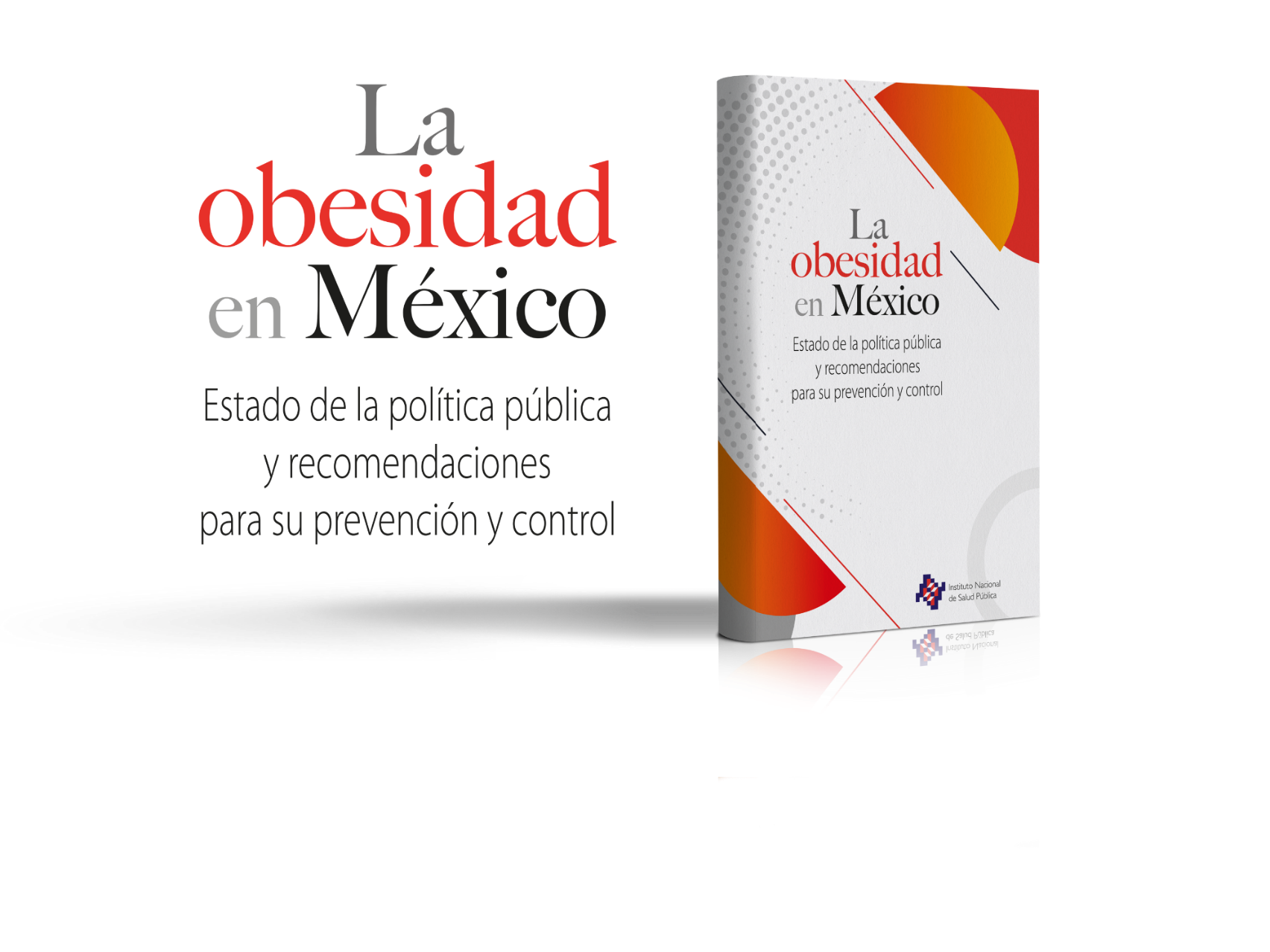 Políticas en México: Evaluación de las acciones estratégicas para la prevención de la obesidad en México
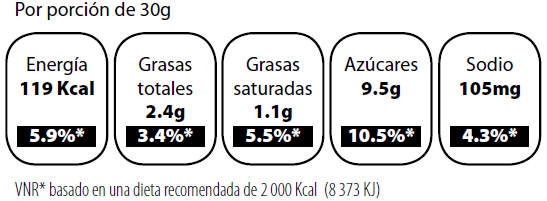 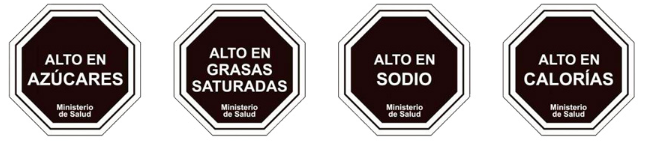 Sistema de advertencia en Chile
Modificación del Entorno para que las Opciones Saludables sean las más 
Disponibles y Acequibles
Comunicación educativa (información y motivación) para generar la voluntad de adopción de las Opciones Saludables
La prevención y control de obesidad requiere de un paquete integral de acciones
Dada su naturaleza multifactorial, la prevención de obesidad requiere de intervenciones múltiples, en diversos sectores y órdenes de gobierno
Dirigidas a modificar el sistema y ambiente alimentarios y el entorno construido, mediante regulaciones, normas, lineamientos y leyes
Convertir ambientes obesogénicos en promotores de alimentación saludable y la actividad física regular
Ninguna acción aislada, por si sola es suficiente para resolver el problema; es la suma de varios efectos lo que dará resultados
La evaluación de las acciones aisladas, en el corto plazo, debe enfocarse a la adopción de conductas alimentarias o de actividad física
Una vez implementados diversos paquetes de acciones, pueden evaluarse sus efectos en composición corporal, biomarcadores cardiometabólicos y salud. 
La imposibilidad de que una acción aislada resuelva el problema ha sido utilizado por los detractores de estas políticas para socavar los esfuerzos del gobierno
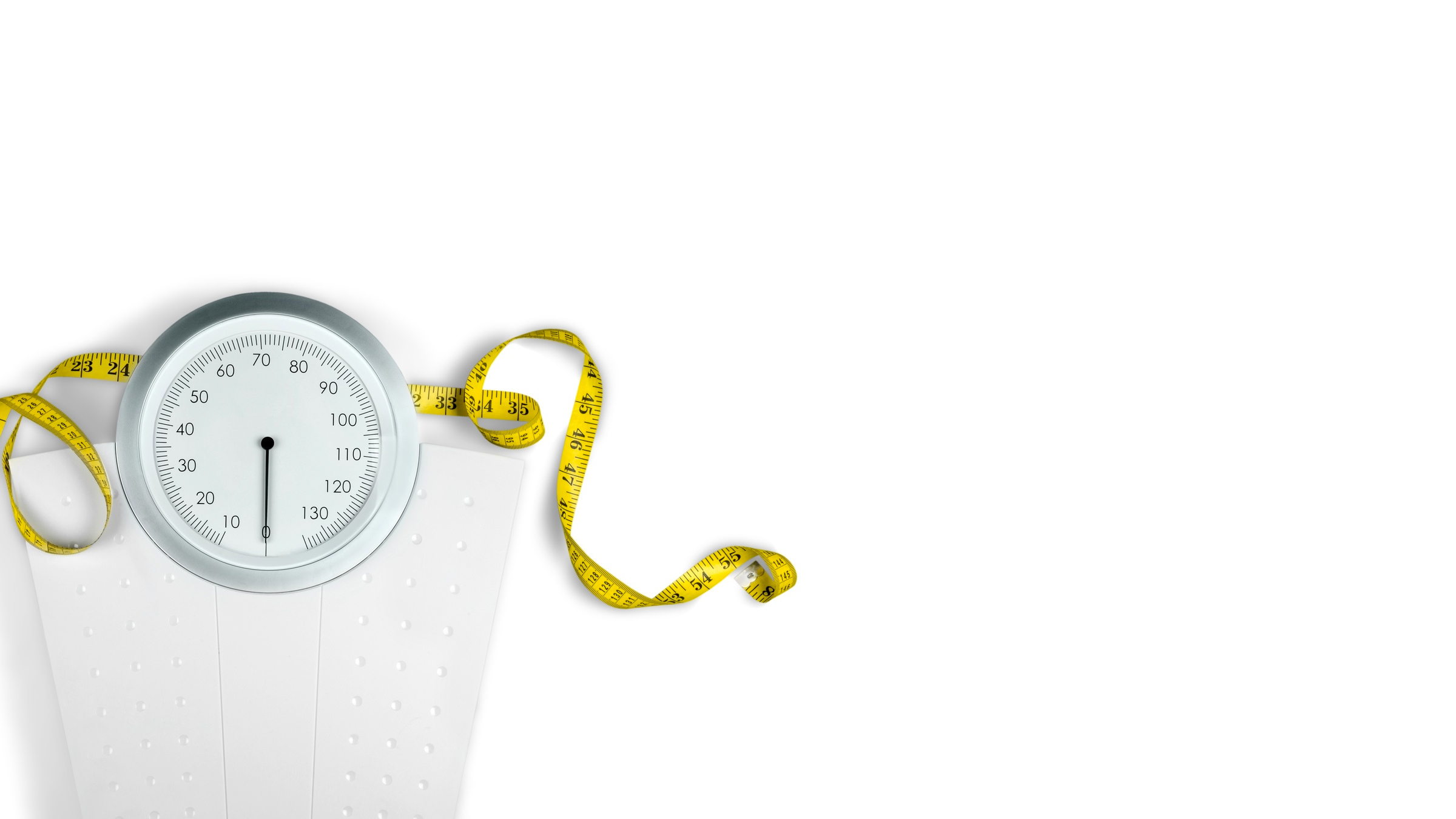 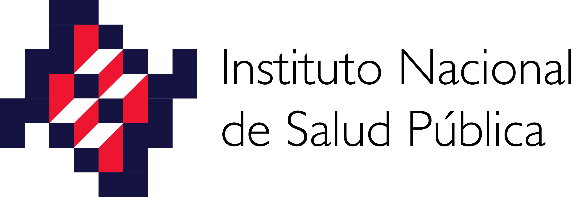 ¡Gracias!
Dr. Juan Ángel Rivera Dommarco
Director General del Instituto Nacional de Salud Pública